Preparing for eBraille
April 13, 2023
Presenters
James Gleason, Deputy Director/Special Services Librarian	Perkins Library 
Katy Patrick, Technical Writer	Keystone Systems
Agenda
Making a plan
Patron clean-up
Catalog considerations
Braille duplication set-up 
Nightly Config & other settings
Cartridge considerations
Mailing Cards
Draft notices / patron communications
Making a plan
Your DoD Braille Team:
Keystone Customer Service
Your KLAS Administrator
A tech person on your staff
Patron Clean-up
Not all your braille patrons are going to want to get an eReader
Those who do get an eReader may not want to download
Find out if the patron needs a BARD account
Be sure to note AutoSelect vs. On-Demand
Catalog Considerations
Do you have the titles?
Keystone can help you load the back catalog and ensure braille is included in future MARC loads.
The sooner you start, the better!
Duplication Set-up
Let us know when you’re ready!
Advance notice always welcome
Training database?
Once it’s in place
eDocs will be generated for BR titles
Service Queues can be added
[Speaker Notes: Both Scribe & Gutenberg support BR dup
Patrons can have multiple SQs
Different media go into different queues, different orders]
Nightly Config & Other Settings
Some settings are per-medium:
Circulation Delay
Initial Titles (Scribe only)
Others apply to all media:
Nightly config
Nightly Cutoff (Scribe only)
Profile defaults (Max Titles, Queue Size, Refill Point)
…but settings for all media should still be reviewed!
[Speaker Notes: Add BR to PCC Subject ranges
Non-duplication-specific Circulation settings?]
Cartridge Considerations
Sample Cartridge
Some patrons will want to get started right away – help them out by having a curated list of titles ready to go.
Great way to update those subject preferences for our long-term patrons.
Have RAs curate some lists (JU, YA, Romance) and use that good ol’ Import List function!
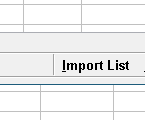 Cartridge Considerations
DB-Cart and BR-Cart
Inventory does not pass back and forth - label cartridges appropriately
Smaller capacity cartridges are well-suited for BR duplication
Mailing Cards
Gutenberg continues to handle its own cards for BR duplication
Scribe - use Medium selector to print separate Mail Card batches
Notices & Communication
How do you let patrons know this is available?
Will you want to send Overdue notices for BR cartridges?
Q & A